CEMTEC 4
Cycle4  Niveau 5eme 

Problématique: Programmer un robot juste pour faire de petits déplacements

Connaissances visées: 

Notion sur les algorithmes et de programmes.
Notion d’actionneurs

Compétences : 
Analyser le fonctionnement et la structure d’un objet, identifier les entrées et sorties. 
Piloter un système connecté localement ou à distance. 
Appliquer les principes élémentaires de l’algorithmique et du codage à la résolution d’un problème simple.
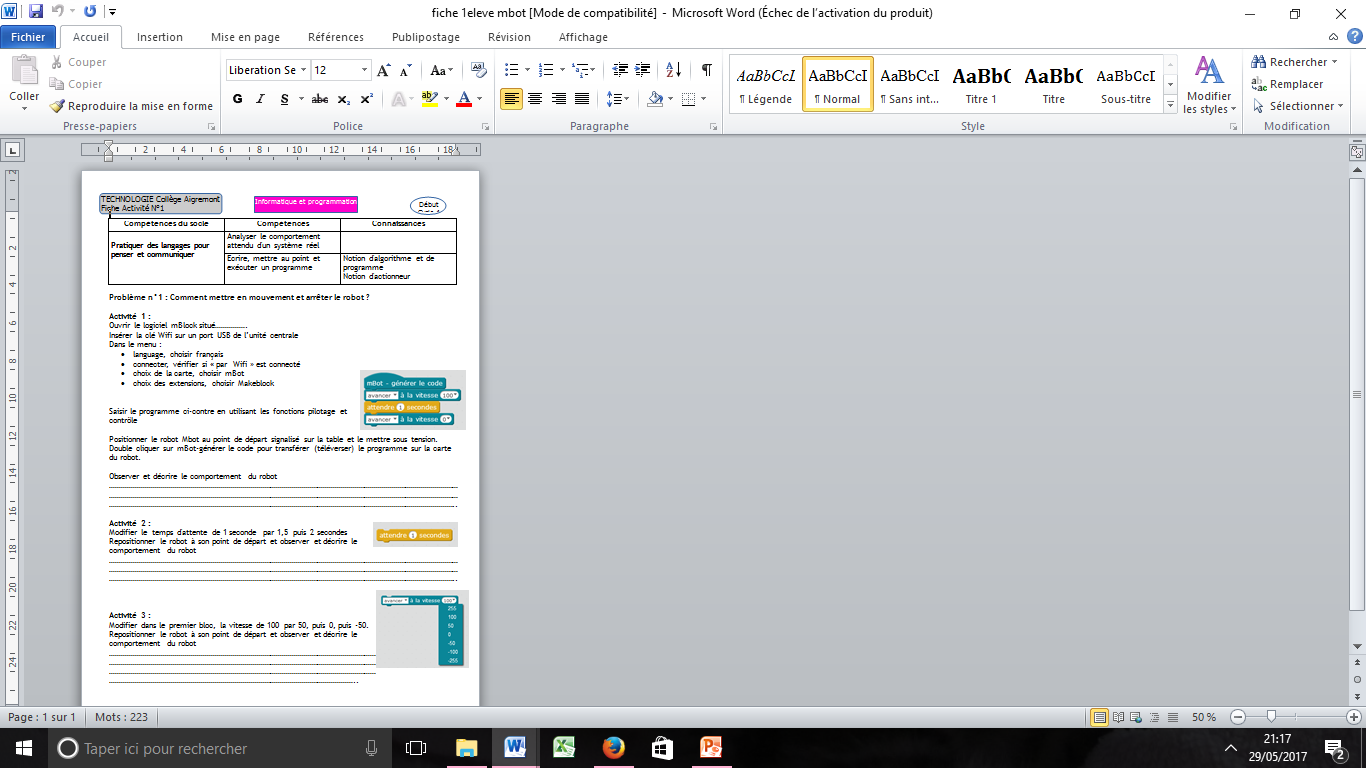 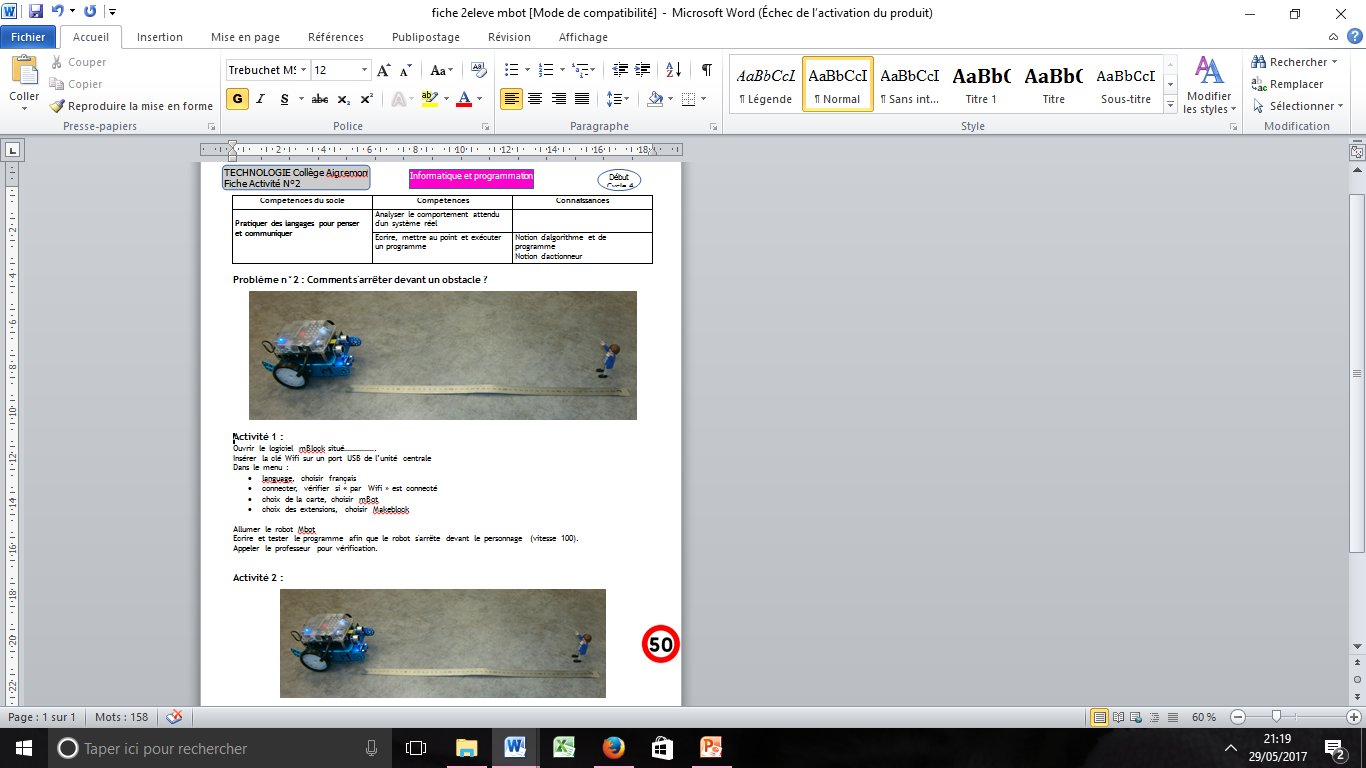 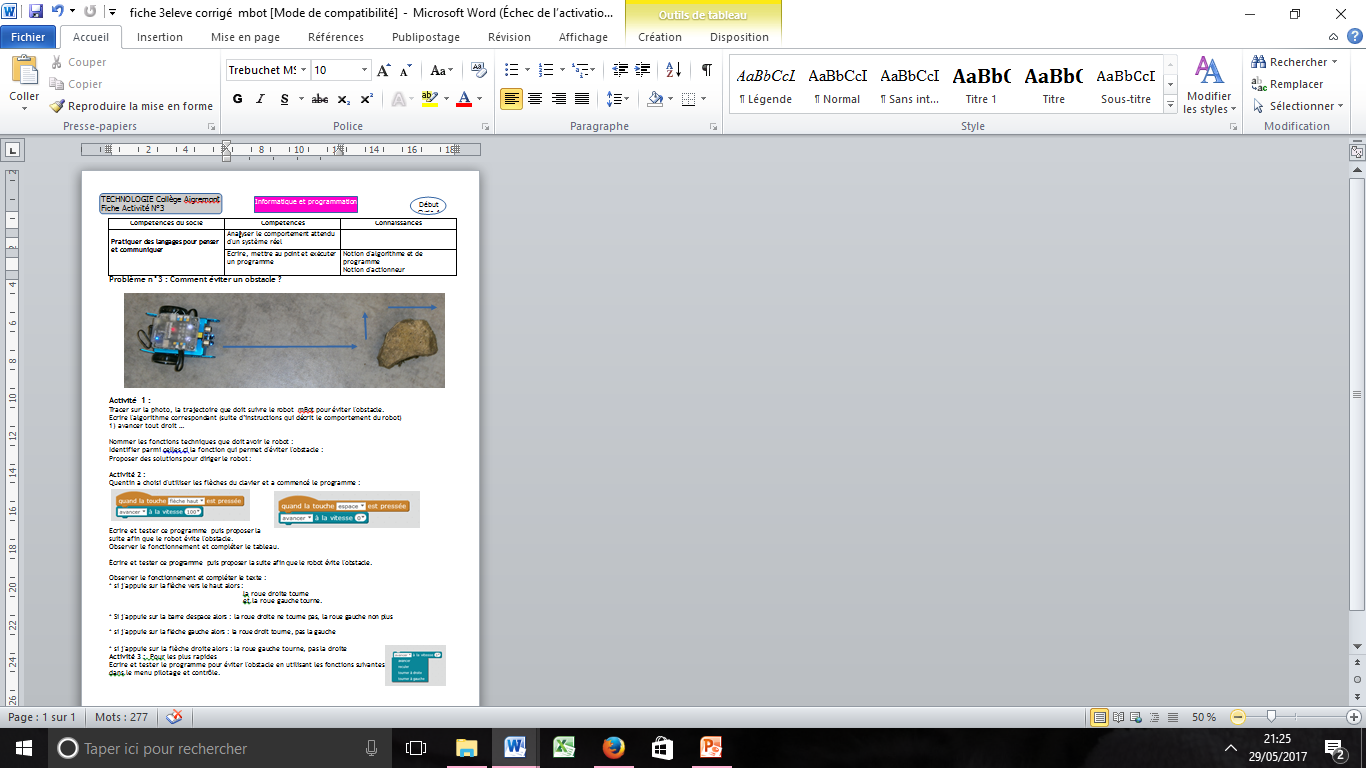 Cycle4  Niveau 4eme 

Problématique: Programmer un robot pour qu'il soit autonome dans ses déplacements

Connaissances visées: 

Notion sur les algorithmes et de programmes.
Notion d’actionneurs, de capteurs

Compétences : 
Analyser le fonctionnement et la structure d’un objet, identifier les entrées et sorties. 
Piloter un système connecté localement ou à distance. 
Appliquer les principes élémentaires de l’algorithmique et du codage à la résolution d’un problème simple.
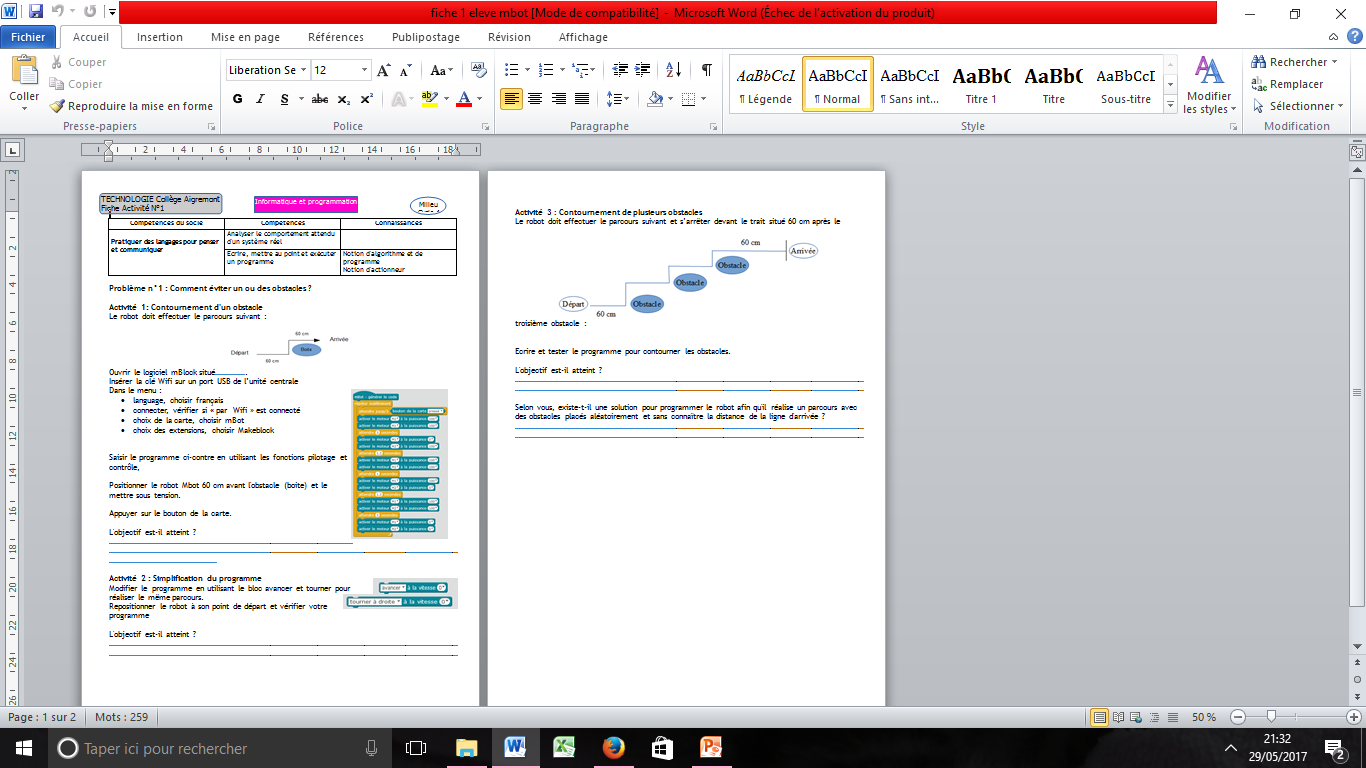 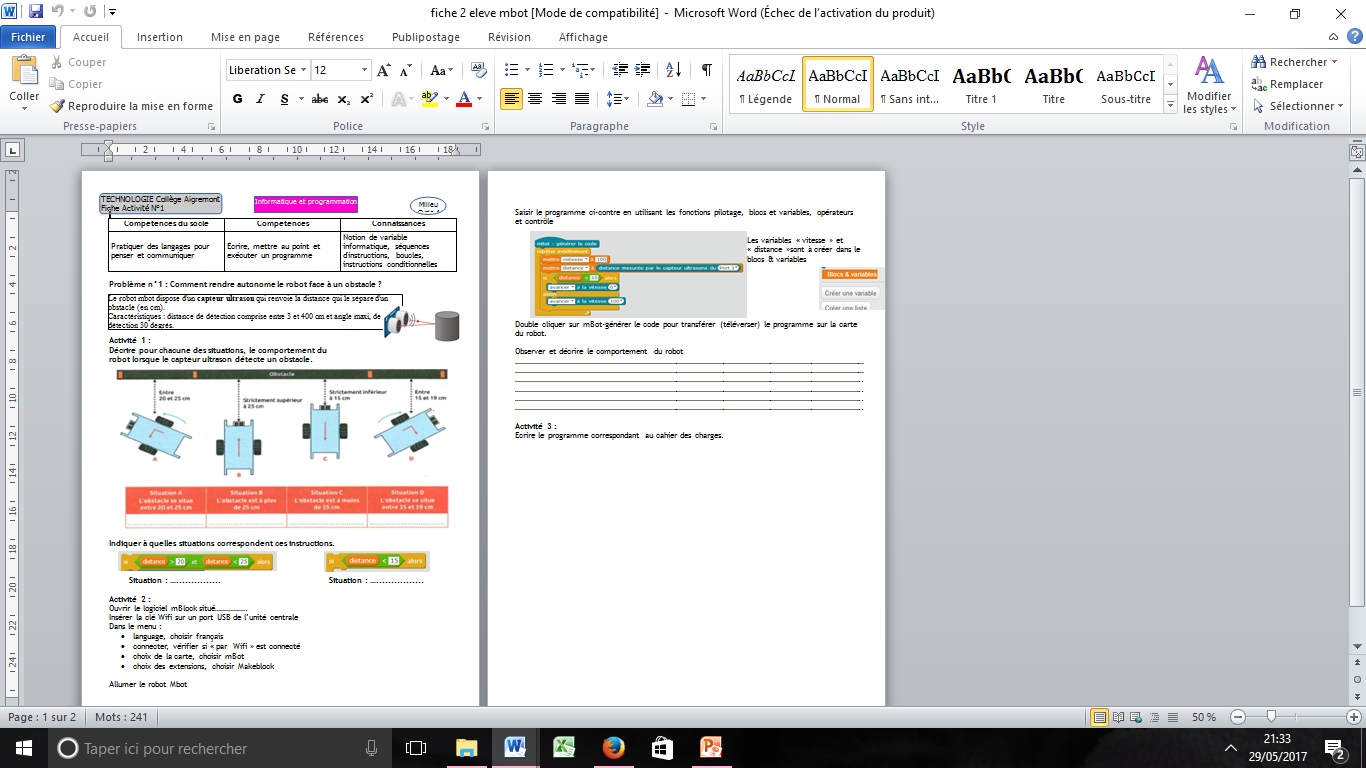 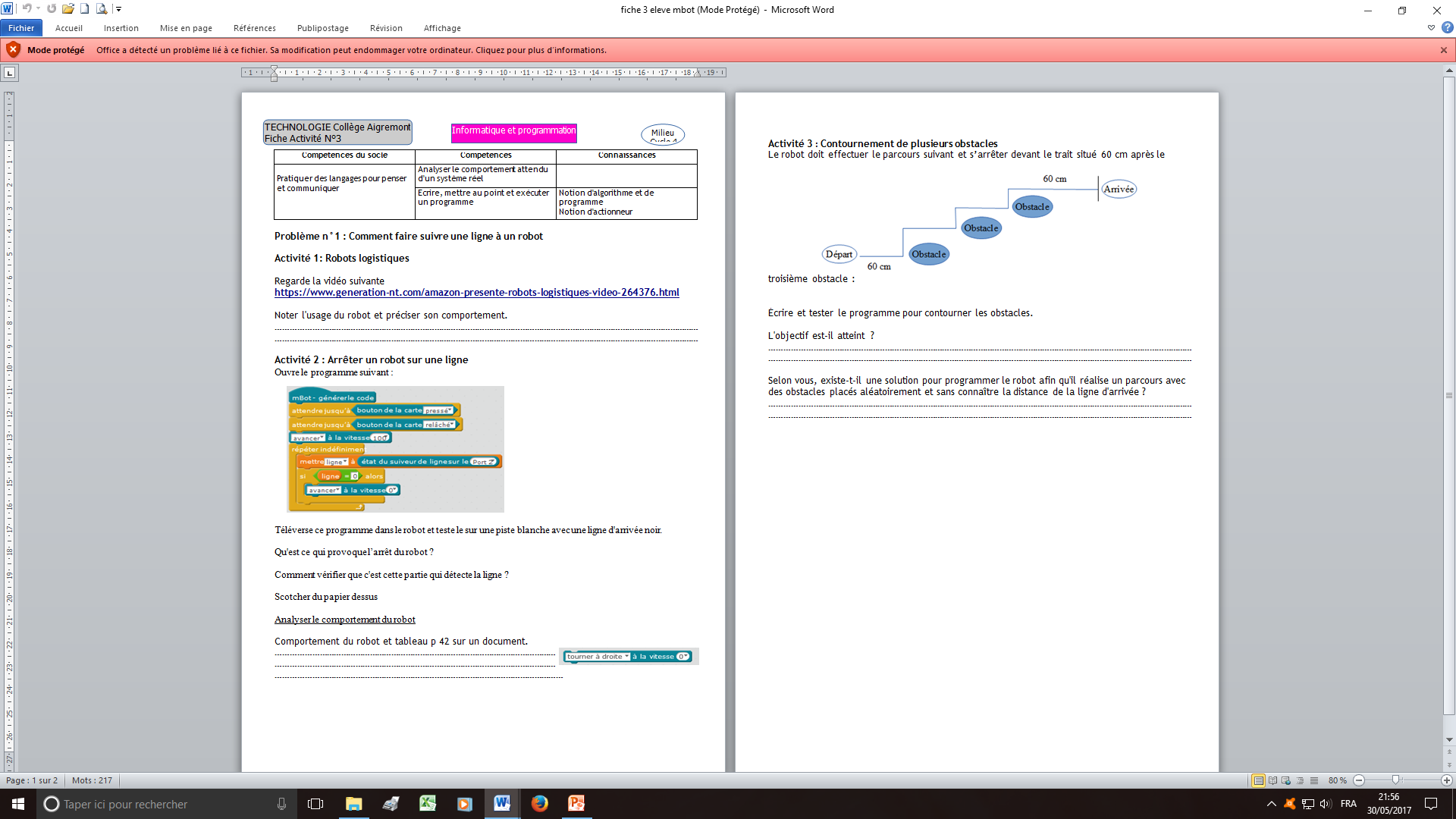 Cycle4  Niveau 3eme 

Problématique: Programmer un robot dans sa globalité tout en mesurant ces performances.

Connaissances visées: 

Notion sur les algorithmes et de programmes.
Notion d’actionneurs, de capteurs
Notion de vitesse

Compétences : 
Analyser le fonctionnement et la structure d’un objet, identifier les entrées et sorties. 
Piloter un système connecté localement ou à distance. 
Appliquer les principes élémentaires de l’algorithmique et du codage à la résolution d’un problème simple.
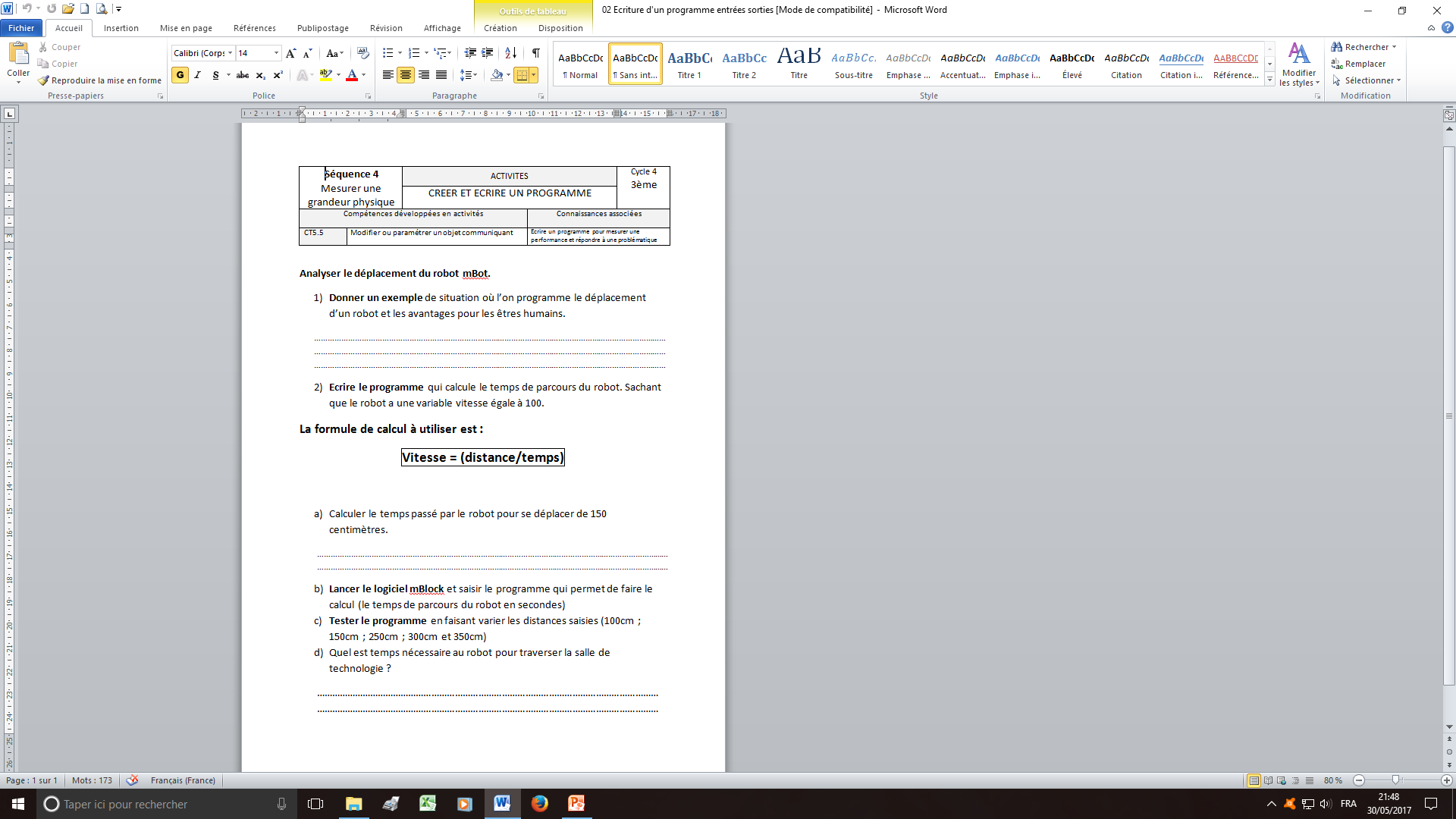 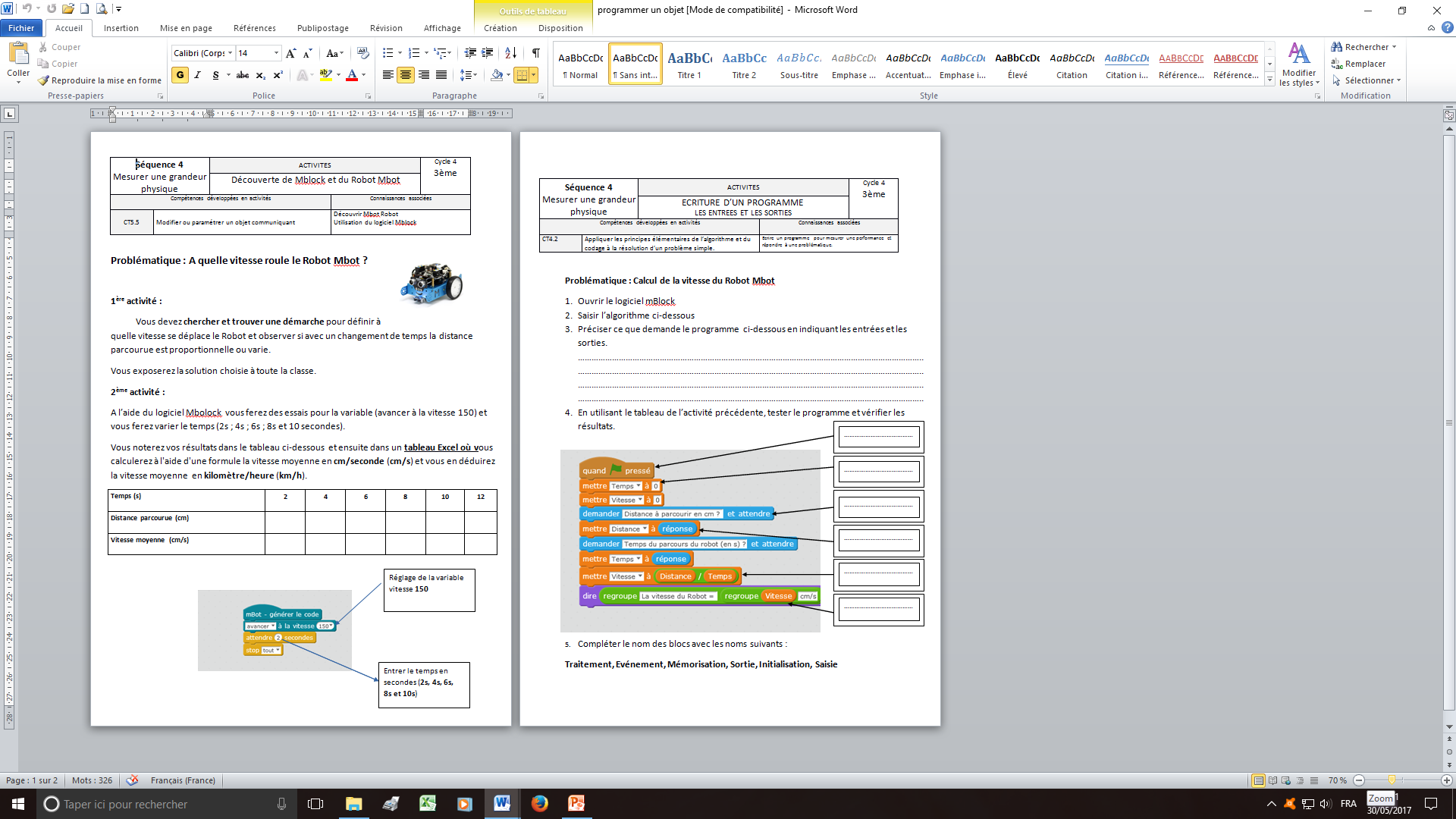